https://en.wikipedia.org/wiki/Ancient_Greek_philosophy#/media/File:Raphael_School_of_Athens.jpg
Filozofija
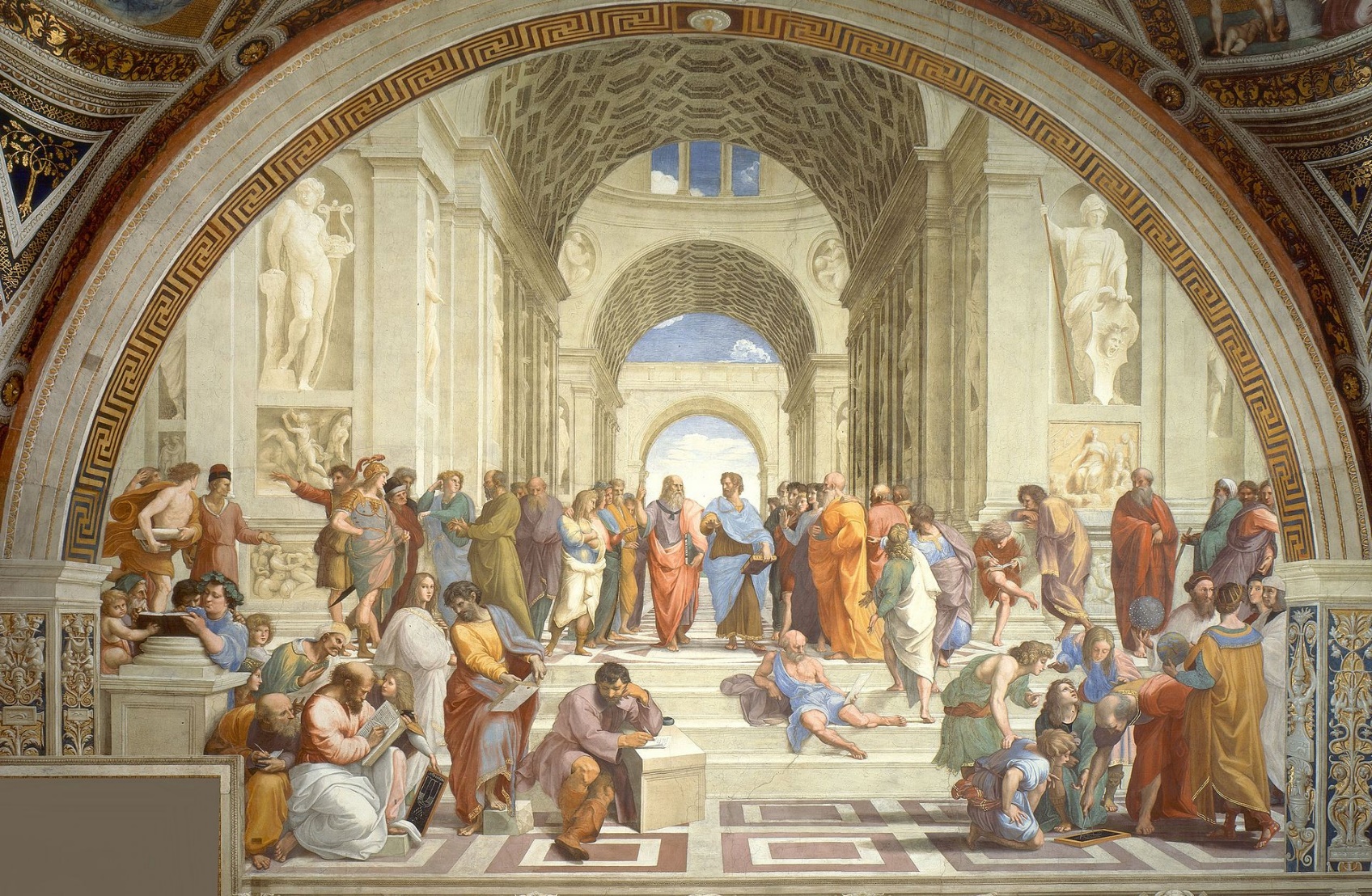 Filozofija (philo- + sophia) je grčki izum

U početku nije samostalna znanost, nego misli koje se mogu naći kod učenih ljudi 
obično se bave nečim drugim

Različiti gradovi imali su različite tradicije
Jonija, 6.st.pr.Kr. (Milet) – filozofi svijeta
Tales 
Za Aristotela 1. filozof; matematičar i astronom 
Nema sačuvanih spisa 
Sve potječe iz vode
Anaksimandar
Ovaj i bezbrojni drugi svjetovi nastali su iz Neodređenog (apeiron) kao rezultat uređenog općeg procesa (prirodnog zakona) koji se stalno odvija
utjecaj iranske kozmologije
Anaksimen
Sve nastaje zgušnjavanjem i razrjeđivanjem iz zraka, koji je vječan i stalno se kreće
5.st.pr.Kr. – filozofi pjesnici
Kritika religije počinje u ranom 5.st. s Ksenofanom 
Jonjanin, zaključivao je o nevidljivom preko vidljivog 
zemlja je beskonačna, svaki dan dolazi novo sunce...
“Tračani prikazuju bogove kao Tračane, crnci kao crnce”
bog nema oblik, ne miče se, djeluje preko moći uma
Parmenid iz Eleje
Postoji samo Biće, nema kretanja, svijet je privid 
dobio je dokaze od božice
-> Elejska škola: 
Zenon iz Eleje (paradoksi) i Melis sa Sama 
Biće je beskonačno i bestjelesno
Empedoklo iz Akraganta

Sve nastaje miješanjem i razdvajanjem (Ljubavlju i Mržnjom) 4 elementa: 
zemlje, vode, vatre, zraka
Navodno imao lijek protiv starosti, uskrisivao ljude, nadzirao vjetar i kišu
Pitagorejci
Pitagora sa Sama – 6/5.st.pr.Kr. 
filozof, svećenik i čarobnjak, autoritet su mu “Orfejeve” pjesme
Razvili matematiku i glazbu iz proučavanja brojeva (harmonija; 1 je početak svega)
Prve više škole u Italiji, Metapontu i Krotonu (matematika i filozofija)
Praznovjerja: 
Ne diraju bijele pijetlove
Ne podižu stvari koje su pale
Ne jedu meso i bob
Ne ostavljaju svoj otisak u krevetu
Ne režu nokte osim u posebno određeno vrijeme
[Speaker Notes: Navodno prvi koristio riječ philosophia; savršen broj je 10 (1+2+3+4)]
Heraklit iz Efeza – 6/5.st.pr.Kr.
Postoji jedinstvena božanska inteligencija koja svime upravlja (logos)
Svemir je neugasiva vatra koja se negdje pali, negdje gasi – promjena i suprotnosti
Utjecaj iranskih i indijskih učenja o duši (reinkarnacija)
Anaksagora – 5.st.pr.Kr.
Jonjanin koji poučava u Ateni
Sve je sastavljeno od mješavine raznih sastojaka koji se nikad neće u potpunosti razdvojiti; samo je Um čist od primjesa
Atomisti (5/4.st. pr.Kr.)
Leukip iz Mileta
Postoji i Biće i Ne-biće
Materija su sitne čestice koje su nedjeljive (atoma), neuništive i neutralne
Demokrit iz Abdere
Razvoj civilizacije: primitivni je čovjek bio kao životinja – to spominje i Protagora
Filozof i znanstvenik
matematika, fizika, astronomija, medicina, filologija, ... 
magnetizam, npr.
Cilj života je sreća i duševni mir
Sofisti
Sistematizacija i širenje novih spoznaja
Putujući predavači
Pod filozofijom podrazumijevaju: 
geometriju, fiziku, astronomiju, čak medicinu, umjetnosti i umijeća, pogotovo retoriku i čistu filozofiju
Cilj: odgoj obrazovanih ljudi koji će moći voditi državu 
vrlina: aretē – nije isto što i moral
Dovode u pitanje moralne vrijednosti i istinu 
mogućnost zagovaranja oba argumenta – poštivanje bogova, zakona, ustava?
Poznatiji sofisti (5.st.pr.Kr.)
Protagora iz Abdere – “čovjek je mjera svih stvari”
Prodik s Keja i Gorgija iz Leontina – učitelji govorništva
Hipija iz Elide – enciklopedijska znanja

Nasuprot njima stoji
Isokrat – govornik iz 4.st.pr.Kr., doživio 98 godina, “helenist”, prvi imao stalnu školu u Ateni
filozofija je priprema za govorničku vještinu (ali ne beskorisne kontroverzije)
smatra da je proučavanje uzroka stvari besmisleno, dijalektiku osuđuje (izvan činjenica ljudske prirode)
Sofisti 		za razliku od 	Sokrata
Nude znanje svih vrsta
Nude govorničku vještinu
Nude poučavanje i vrlinu (bolje ljude u političkom životu), bave se pitanjima društva
Skupo naplaćuju
Postaju slavni
Ne zna ništa
Samo postavlja pitanja i pobija uglađen pripremljen odgovor
Pokazuje neznanje i okreće se pojedincu
Besplatno “propovijeda”
Osuđen na smrt zbog nepoštivanja bogova i kvarenja mladeži
Sokrat je ispio otrov 399.g.pr.Kr.	- majeutičkom vještinom vodio do (samo)spoznaje- nije ostavio ništa zapisano
https://en.wikipedia.org/wiki/Socrates
Aristoklo Aristonov iz Kolita
= Platon, aristokrat, prijelaz 5. u 4.st.
Obrana Sokrata, Protagora, Gozba, Država, Kratil, Timej, Sofist, Zakoni... 
kasniji su sve više Platonove misli i sve više filozofski
Forma dijaloga pokazuje da je prava filozofija uvijek živa aktivnost razmjene misli i odgovaranje na izazove
Bavi se određenim temama, ali ne izlaže sistem doktrina 
spoznaja sebe 
postizanje znanja zaključivanjem (sistem, hijerarhija)
Ideje – objekti čistog razmišljanja, stvarna podloga vrijednostima; spoznaju se umom, ne osjetilima
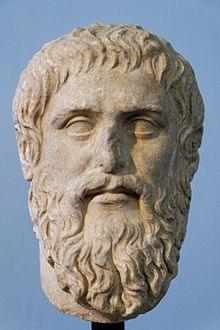 https://en.wikipedia.org/wiki/Plato
U kasnijim se djelima okreće pitanjima kozmologije i društva: težnja prema čovjekovoj svrhovitosti 
ide kroz brigu za zajednicu

Osnovao Akademiju, filozofsku školu koja će se u helenizmu baviti matematičkom metafizikom (Speusip) i etikom (Kratet) 

Tek u njegovo doba philosophia postaje opće poznat pojam s određenim značenjem
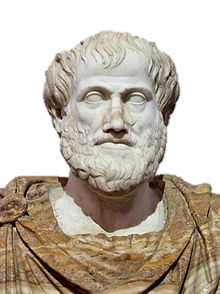 Aristotel (384-322.g.)
liječnička obitelj iz Stagire u Makedoniji
Sačuvani su fragmenti djela i predavanja naknadno spojena u tematske knjige: 
Fizika, Metafizika, Organon (Logika), Poetika, Etika ...
Uvijek posvećen proučavanju prirodnog svijeta – znanstvenik kao i filozof; skupljač činjenica i kritičar tradicije
Smišlja tehničke termine, pojašnjava prirodu argumentiranja (logika), odgovara objašnjavajući usput i pogreške
Temelj objašnjenja su: oblik, građa, uzrok i svrha
Kao i Platon, bavi se ljudskim društvom (Politika i Nikomahova etika, npr.)
brige praktičnog života (kako najbolje živjeti, kako praktično razmišljati...)
Rasprava O duši
Osnovao filozofsku školu, Likej, koja se posvećuje znanstvenom istraživanju
Nasljednik mu je Teofrast – razna područja, cijenjen učitelj
Prva stranica Avicenine Logike
Helenistički filozofi 	– najviše utjecaja na Rim
Filozofija postaje nauka o načinu života i to podijeljena u protivničke grupe
Glavni pojmovi: eudaimonia (blagostanje), ataraxia (bezbrižnost)
(Druga) Akademija pod Arkesilajem iz Pitane (3.st.) prihvaća skepticizam 
začetnik je Piron iz Elide
Karnead iz Kirene (2.st.) u Novoj akademiji razvija kriticizam (propitivanje dogmi)
Jačaju 2 nove škole – epikurejci i stoici (Stoa poikilē)

Epikurejci

Epikur sa Sama (4/3.st.) 
u etici hedonist, u fizici atomist, 
	u logici empirist 
 => rimski pjesnik Lukrecije, 
		De rerum natura
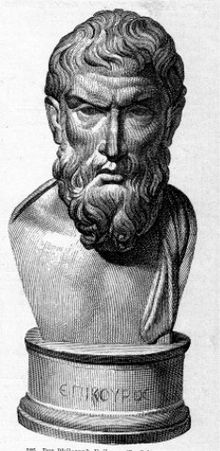 https://en.wikipedia.org/wiki/Epicurus
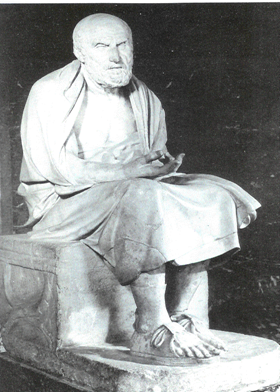 Stoa
Zenon iz Kitija (4/3.st.) je začetnik 
Nasljednici su mu Kleant iz Asa i 
	Hrisip iz Kilikije (3.st.) 
		– sistematizirao učenje	
U etici život s vrlinom u skladu s 
	prirodom, u fizici materijalizam, u logici empirizam, ali sa znanjem koje se temelji na razumu

Srednja (Panetije i Posidonije) i Kasna (Seneka, Marko Aurelije) stoa spadaju u rimsko razdoblje
Kinici
Antisten (5/4.st.) – Sokratov učenik i
Diogen iz Sinope (4.st.)
Najvažnija je pojedinačna sloboda i samodostatnost, odbacuju društvene običaje, užitak i bogatstvo

Još jedan Sokratov učenik,
Aristip, osniva kirenaike
radikalni hedonizam
proučavaju i logiku
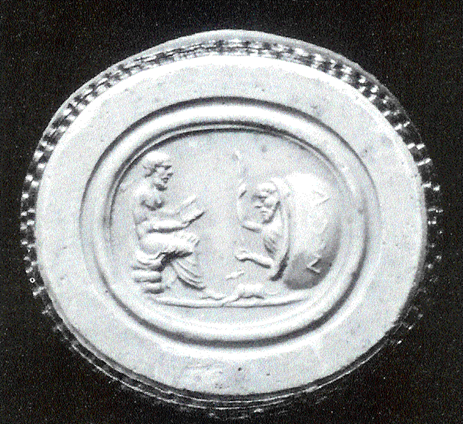